2015 Mortgage Amendments
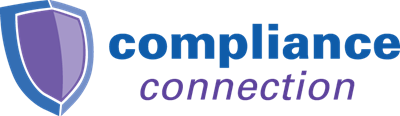 Program Overview
HPML Appraisal Requirements
High Cost Mortgage
QM Points and Fees
QM Cure Provision
HPML Escrow Requirements
HMDA Revisions
Loan Estimate Form
Closing Disclosure
Restriction on Fees
Escrow Closing Notice
Partial Payment Disclosure
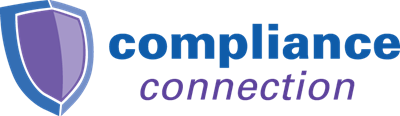 CFPB - HPML Appraisal Requirements
Higher-Priced Mortgage Loan (HPML) Appraisal Exemptions:

Extensions of credit of $25,500 or less
Exemption for Certain Refinancings
	- “Streamlined” refinancings
Transactions secured in whole or in part by a manufactured home*
	- Effective July 18, 2015
* Transactions secured by an existing (used) manufactured home and land will NOT be exempt from the rules. *
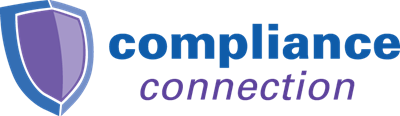 1/1/2015
CFPB - HOEPA Coverage
High Cost Mortgage – Points and Fees Test

A transaction is high-cost if its points and fees exceed:
5% of the total loan amount for a loan greater than or equal to $20,391
8% of the total loan amount or $1,020 (whichever is less) for a loan amount less than $20,391
What is included in points and fees calculation?
Closed end – same as for QM/ATR rule.
Open end – same as closed-end, but also include participation fees, fees you may charge for draws (assuming at least 1 draw).
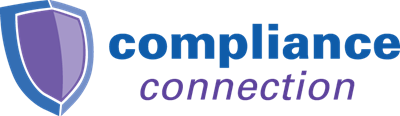 1/1/2015
CFPB – Qualified Mortgages (QMs)
For a loan to be a QM, the points and fees cannot exceed:
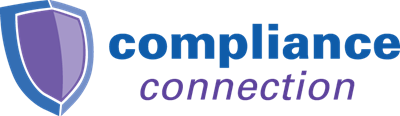 1/1/2015
CFPB – HPML Escrow Rules
HPML Escrow Rules

Credit unions must establish and maintain escrow accounts for first-lien higher-priced mortgage loans for at least 5 years.

Small Creditor Exemption:
More than half of loans made to members in rural or underserved counties.
Your credit union, together with affiliates do not originate more than 500 first lien covered transactions in the preceding calendar year.
Less than $2.060bn (from $2.028bn) in assets.
The credit union and affiliates cannot maintain escrows on any loans serviced.
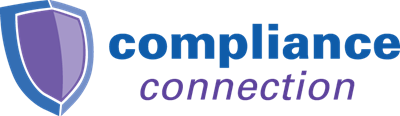 1/1/2015
CFPB – HMDA Thresholds
Home Mortgage Disclosure Act (HMDA)

Asset-size exemption threshold was increased to $44 million from $43 million.

Credit unions with assets of $44 million or less as of December 31, 2014 are exempt from collecting data in 2015.
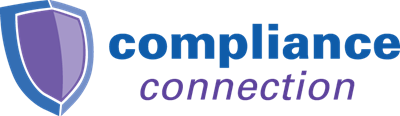 1/1/2015
CFPB – Ability to Repay QM Cure Provision
CUs have a post-consummation cure mechanism for loans that exceed the points and fees threshold for a Qualified Mortgage (QM).
The loan has to meet all other QM criteria;
The loan refund has to be made to the member 210 days after consummation and prior to the occurrence of any action by the borrower or prior to the borrower becoming 60 days past due;
The CU has policies and procedures to address a review of loans to determine if points and fees exceed limits and are refunded in accordance with regulation;
CU issues a refund in a manner agreeable for the member and in an amount not less than the sum of:
The dollar amount by which the transaction’s total points and fees exceeds the applicable QM limit; and
Interest on the dollar amount, calculated using the contract interest rate applicable during the period from consummation until payment is made.
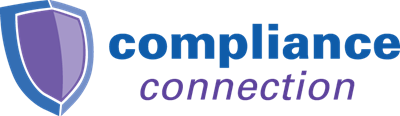 11/03/2014
NCUA – Appraisals for HPMLs
NCUA rules Part 701 and 722 were revised to eliminate duplicative requirements that FCUs make available a copy of an appraisal used in connection with a loan secured by first lien on dwelling.
NCUA rules still require that FCUs originating loans secured by a subordinate lien on a dwelling, make copies of appraisals available to any requesting member or applicant in connection with their loan application.
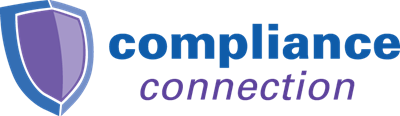 1/20/2015
CFPB – Loan Estimate
Loan Estimate - replaces early TILA and GFE disclosures 
Timing - borrowers must receive within 3 business days of application.

Business day for the Loan Estimate – is a day on which the credit union’s offices are open to the public for carrying out substantially all of its business functions.

An application consists of the submission of:
The applicant’s name, income, social security number to obtain a credit report, the property address, an estimate of the value of the property; and the mortgage loan amount sought.

Even if the credit union requires more information to underwrite the loan, the 3 days begins with the receipt of the above information.
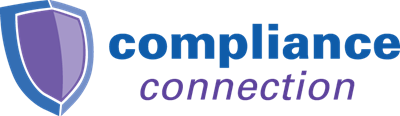 8/01/2015
CFPB – Closing Disclosure
Closing Disclosure – replaces final TILA and HUD-1 disclosures
Timing - borrowers must receive three business days before consummation.

Credit unions may estimate disclosures when actual term or cost is not reasonably available – must be in good faith and due diligence used.

Consummation – occurs when the member becomes contractually obligated to the credit union on the loan (usually closing).

Business day – for purposes of the closing disclosure, means all calendar days except Sundays and the legal public holidays (5 USC 6103(a)).
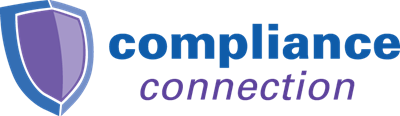 8/01/2015
CFPB – Integrated Mortgage Disclosures
Are your lending systems providers in the process of making these changes?  

Will the changes be completed to allow time to train staff?

Will the system have the capability to handle loan applications received on July 31, 2015 – which will need to be processed with the current forms, at the same time having the ability to create the new forms for applications received on August 1, 2015?
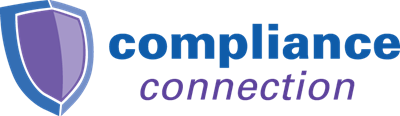 8/01/2015
CFPB – Restriction on Fees
Prohibited Activities – The credit union cannot impose a fee on a borrower in connection with an application for a mortgage transaction until the borrower has received the Loan Estimate and indicated an intent to proceed. The credit union must document the borrowers intent to proceed to satisfy record retention requirements.

Restriction on fees includes:
Application fees;
Appraisal fees;
Underwriting fees; and 
Other fees imposed on the borrower.

Exception – for a bona fide reasonable fee for obtaining a credit report.
Intent to proceed – when the borrower communicates that they wish to proceed after the Loan Estimate has been delivered.
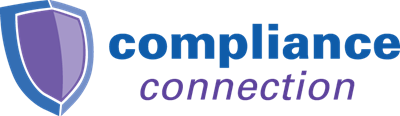 8/01/2015
CFPB – Escrow Closing Notice
Escrow Closing Notice – must be provided prior to cancelling an escrow account to any member who established an escrow account in connection with a closed-end consumer credit transaction secured by a first lien on real property.  
Consumer Requested Cancellation – Notice must be provide no later than 3 business days before closure (closing disclosure definition).
Not Consumer Requested Cancellation – Notice must be received by the borrower no later than 30 business days before the closure.
Exceptions to Escrow Closing Notice Requirement:
Escrow account was established solely in connection with the borrower’s delinquency or default.
Underlying debt obligation is terminated, including repayment, refinancing, recession, and foreclosure.
* Model form (H-29) in appendix H to Regulation Z.
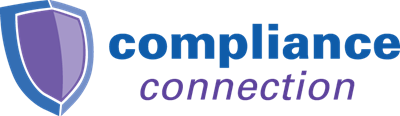 8/01/2015
CFPB – Partial Payment Disclosure
Mortgage Servicing Transfer Notice – mortgage transfer notices when ownership of a mortgage loan is transferred needs to now include information related to the partial payment policy applicable to that loan.  

Post-consummation and required only for closed end consumer credit secured by a dwelling or real property.

Partial Payment Disclosure – Requirements of content in model form (H-25) in appendix H or Regulation Z.
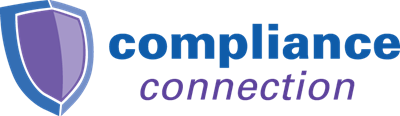 8/01/2015
Thank you for joining us for this overview of the Credit Union Compliance Connection. Stay Tuned……..
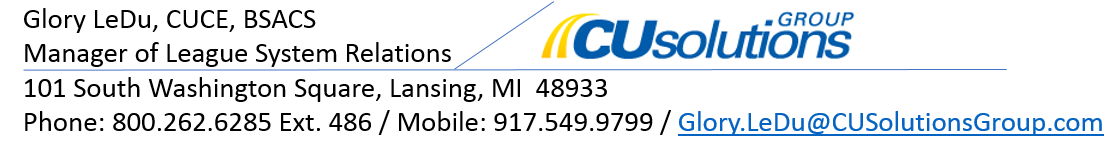 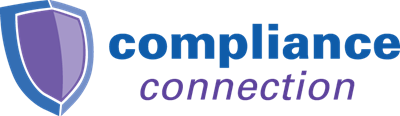